Figura 1. Planta de frijol en simbiosis fijadora de nitrógeno con rhizobium.
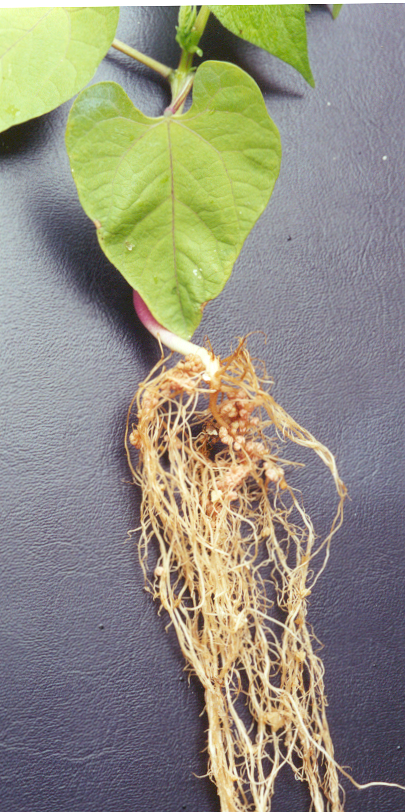 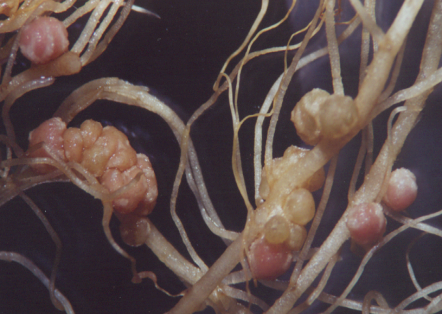 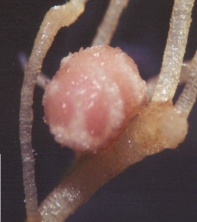 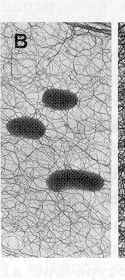 Rhizobium
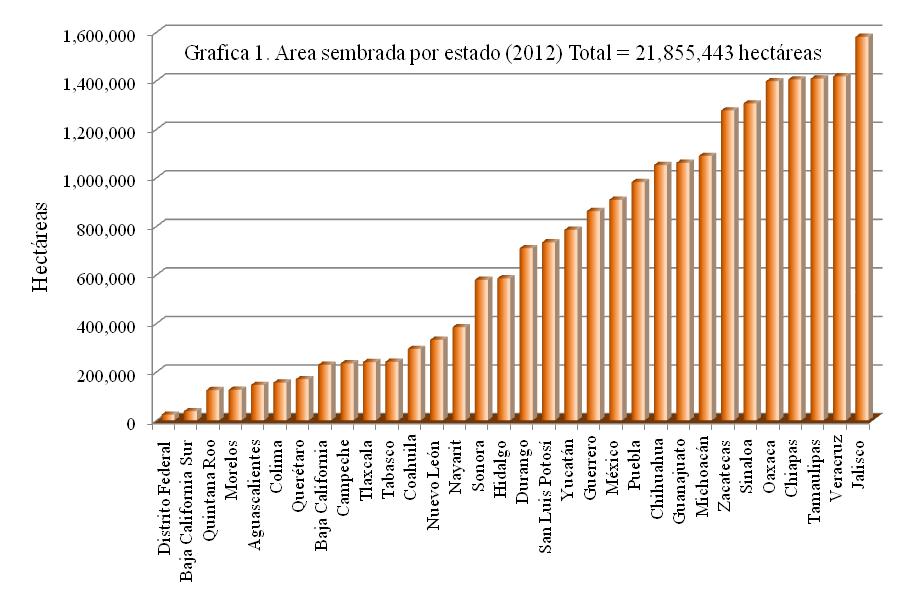 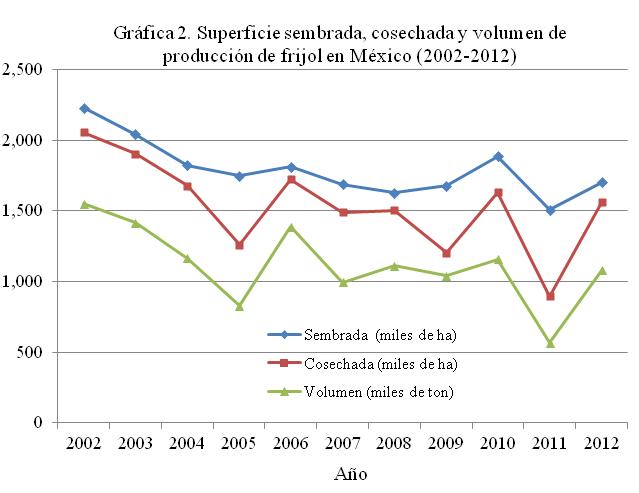 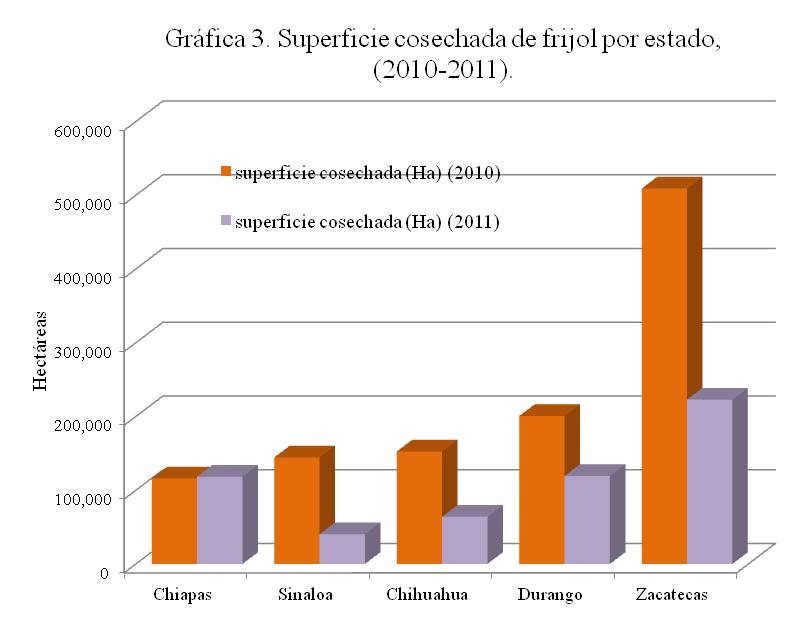 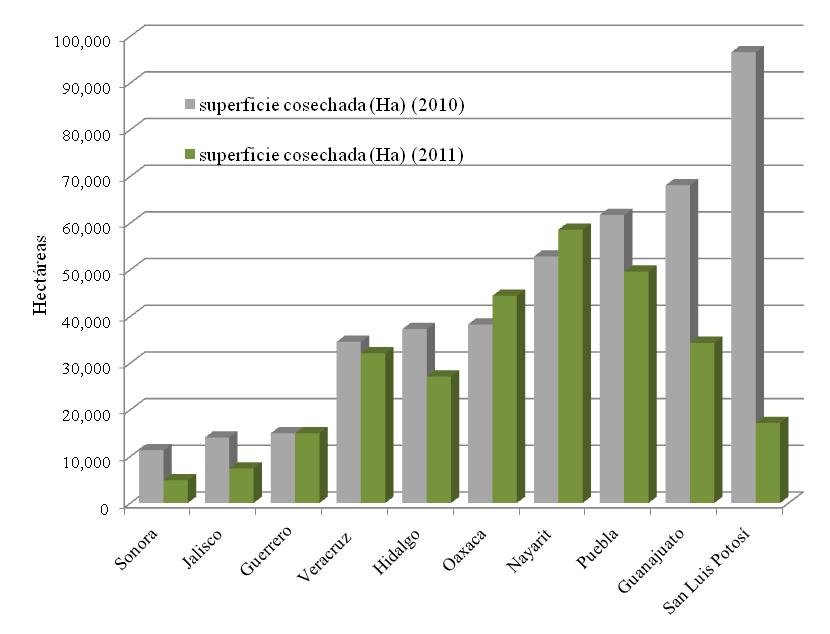 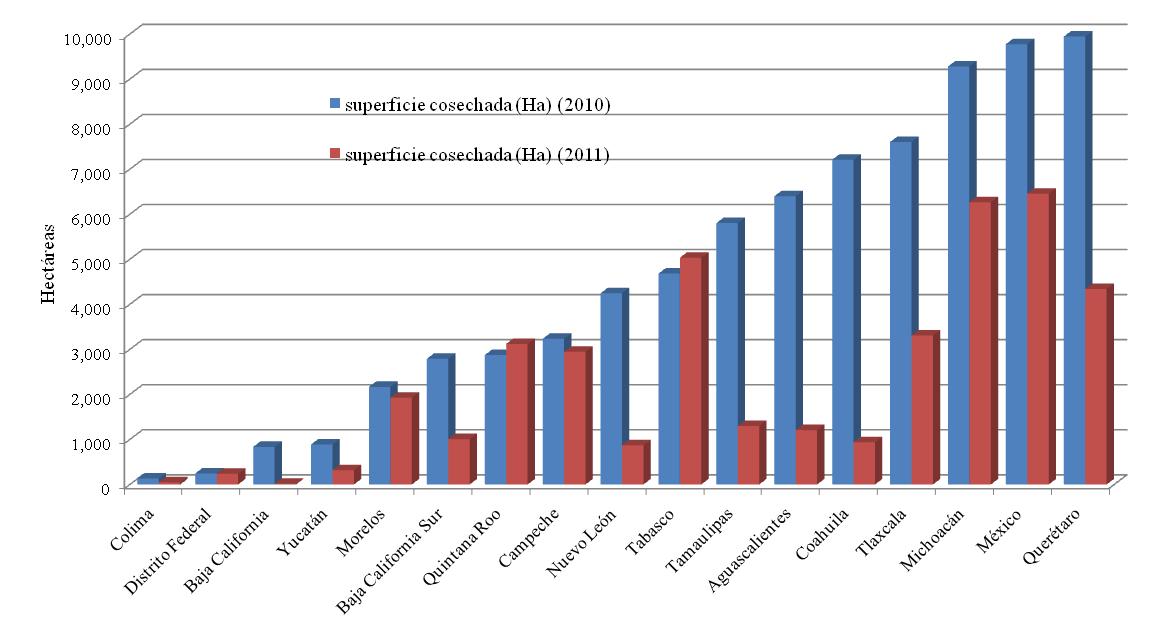 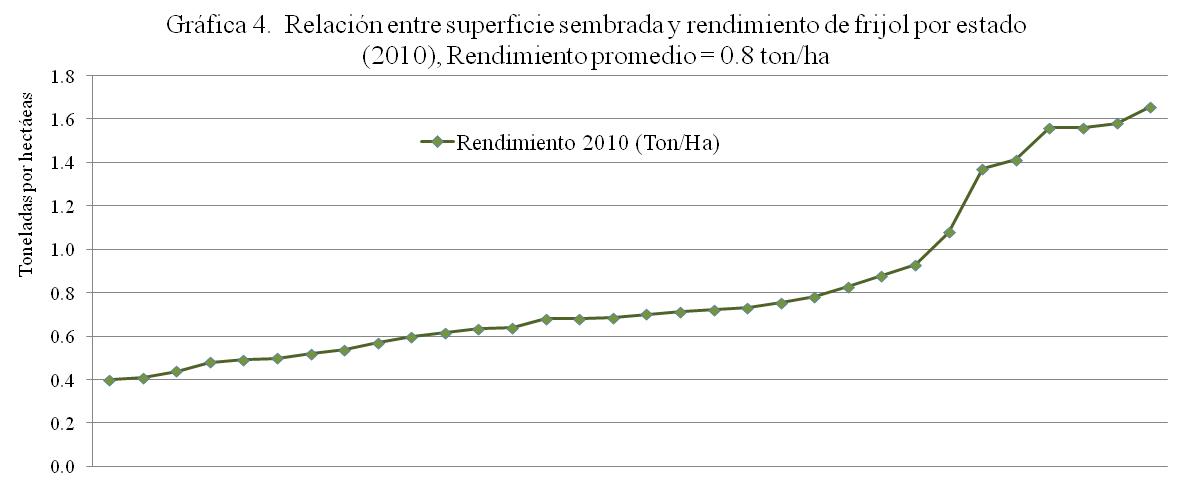 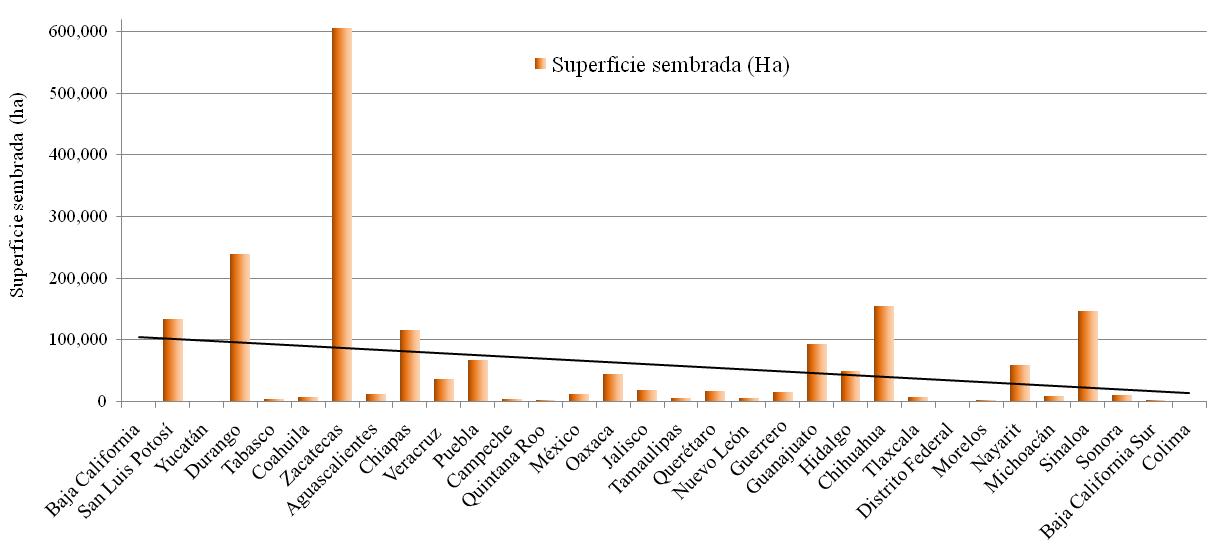